CDE Science of Reading Literacy Series
Phonemic Awareness
Blending and Segmenting
[Speaker Notes: Welcome to the Science of Reading professional development series brought to you by the Colorado Department of Education Elementary Literacy and School Readiness office. This lab session is focusing on building a blending and segmenting routine for phonemic awareness instruction. 

Facilitator Notes: If you need a refresher on how to articulate the phonemes, you can watch this video. https://www.youtube.com/watch?app=desktop&v=wBuA589kfMg&t=0s This resource is also linked on our CDE webpage for the Science of Reading Literacy Series.]
Preparing for the Session
Prior to this session, trainers and participants should view this brief video for an overview of key concepts and terminology:
Overview of Phonological Awareness

For this session, participants will need: 
Printed copy of the Phonemic Awareness Blending and Segmenting Lab Handout
Chips, counters, coins, cubes, etc.
Writing utensils 
Additional Support Materials (optional): 
Understanding Consonant and Vowel Phonemes in English
Consonant and Vowel Charts
Oral Language & Phonology Activities Guide
Leader Look-Fors 
Features of Effective Instruction Checklist
Introduction
[Speaker Notes: This lab session is designed to provide teachers and administrators with foundational knowledge in implementing a phonemic awareness blending and segmenting routine. This session is designed as a turnkey presentation that a teacher leader or administrator can present to staff and then follow up with the implementation progress in subsequent observations and meetings.]
Objectives
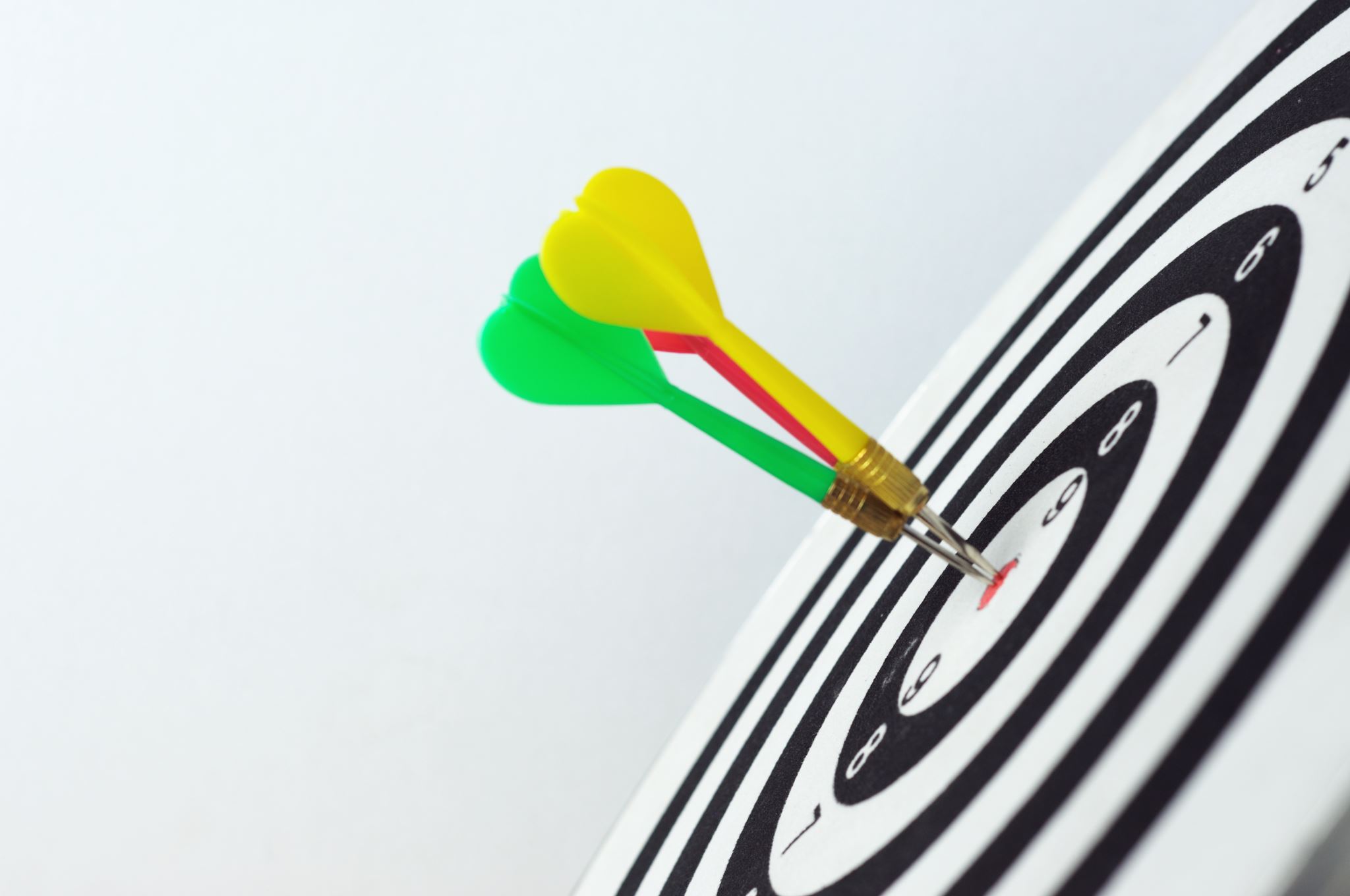 [Speaker Notes: During this session, participants will:

Understand the foundational knowledge for phonemic awareness 
Engage in academic discourse on evidence-based instructional considerations
Incorporate a phonemic awareness routine through modeling and practice 
Develop a plan to assess and progress monitor
Determine personalized next steps for implementation]
Key Terminology and Definitions
Phonological Awareness
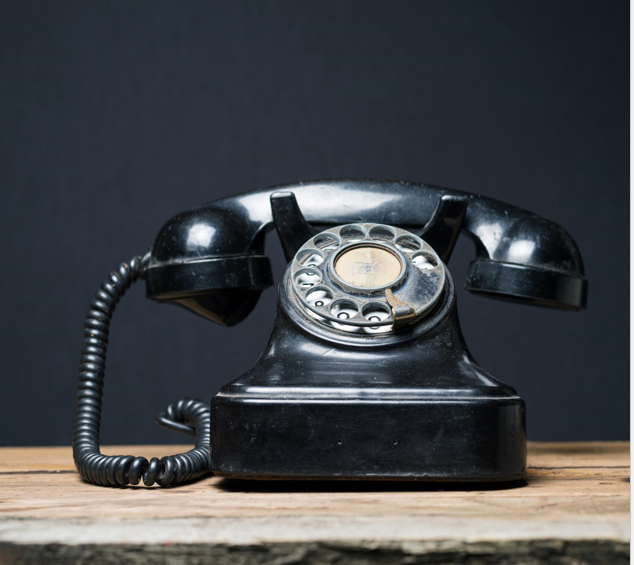 phon: Greek root meaning vocal sound
(1 CRR 301-92; Birsh, 2017)
[Speaker Notes: Phonological awareness includes several terms that are important to understand. Each of these terms begins with the Greek root phon, meaning vocal sound. 

First, we have phonology. Phonology is the science of speech sounds, including the study of the development of speech sounds in one language or the comparison of speech sound development across different languages.

Next, phonological awareness is defined as awareness of the sound structure of spoken words at three levels: (1) rhyming to onset and rhyme; (2) segmenting and blending; and (3) manipulating individual phonemes. 

The latter part of the definition for phonological awareness leads us to phonemic awareness, a subset of phonological awareness in which listeners are able to hear, identify, and manipulate phonemes, the smallest units of sound that can differentiated.

Finally, it is important to understand the term phoneme: An individual sound unit in spoken words; the smallest unit of speech that makes one word distinguishable from another in a phonetic language such as English.]
Phonological Awareness
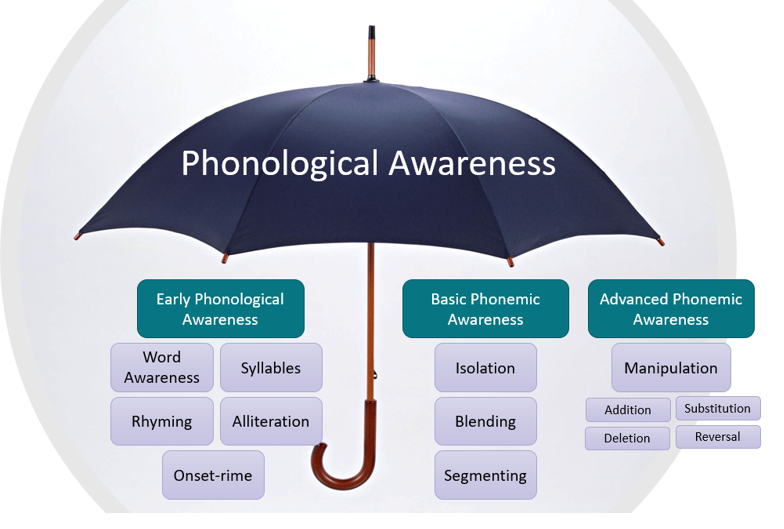 Phonological Awareness 
The sensitivity to the sound structure in spoken language

Phonemic Awareness 
Awareness of the smallest units of sound in the speech stream and the ability to isolate or manipulate the individual sounds in words
[Speaker Notes: The term phonological awareness is an umbrella term that includes many subskills. Broadly speaking, phonological awareness is the sensitivity to the sound structure of spoken language and includes word awareness, syllable awareness, rhyming, alliteration and onset-rime, and finally the most advanced skill, phonemic awareness. 

Phonemic awareness is the most sophisticated form of phonological awareness and is the focus on individual phonemes, or units of sound. This includes the ability isolate, blend, segment, and manipulate phonemes. Phonemic awareness is essential for proficient reading and spelling.]
Warm Up
[Speaker Notes: Facilitator Notes:

In this warm up activity, participants will practice identifying and writing down the first phoneme in each word in the first column, the last phoneme in the second column, and then identifying the number of phonemes in each word in the third column.

Remind participants that when we write a phoneme, or speech sound, we utilize virgules (right slash on either side of the letter or symbol representing the phoneme) to indicate we are referring to the sound and not the grapheme or letter pattern. So, for the first example, the word theory, the first phoneme would be written as /th/. Likewise, the last phoneme in the word comb would be /m/.

Emphasize that participants are focusing on the phonemes in this exercise, not graphemes.]
Warm Up – Answer Key
[Speaker Notes: Facilitator notes:  

Display this slide and give participants a time to check their answers.

Take time to discuss any confusions and provide feedback before continuing with the training.]
Setting the Foundation
[Speaker Notes: This is a review of essential elements necessary for providing quality phonemic awareness instruction.]
44 English Phonemes
Macron – long sound
 
Breve – short sound
[Speaker Notes: The English language has approximately 44 sounds, 26 letters, and over 200 ways to arrange the letters to spell the 44 sounds. 

There are 25 consonant sounds and 19 vowel sounds, included the unaccented schwa vowel.
The diacritical marks above some of the vowel sounds are added to denote if the vowel is “long” (macron) or ‘short” (breve).]
Model Correct Phoneme Articulation
Is the phoneme voiced or unvoiced?
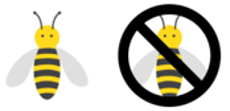 /b/   /n/    /z/    /g/
All vowel phonemes are:

VOICED

OPEN

CONTINUOUS
/t/  /k/  /sh/
Does the air come through your mouth or your nose?
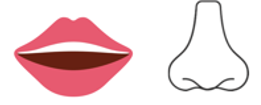 /m/     /n/    /ng/
Is the sound continuous, or does it stop?
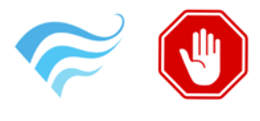 /s/   /m/    /l/     /th/
/p/   /d/   /ch/*
[Speaker Notes: When beginning instruction at the phoneme level, it is important that the teacher understands how to correctly articulate each of the consonant and vowel phonemes that occur in English. A basic understanding of the place and manner of articulation for consonant sounds is helpful so that when modeling phoneme blending or segmentation tasks, the phonemes are crisp and clear for students to hear.
 
Pay special attention to whether a phoneme is voiced or unvoiced. Consonant phonemes that are voiced engage the vocal cords and create a vibration you can feel if you put your hand on your throat when you produce the sound. Examples of voiced sounds are /b/, /n/, /z/, and /g/.  
Unvoiced phonemes do not engage the vocal cords and no vibration can be felt when these sounds are produced correctly. Examples of unvoiced phonemes are /p/, /t/, and /sh/.

Most consonant phonemes are produced by constricting the flow of air in some way through the vocal tract, but a few sounds are produced by directing air through the nasal cavity. These phonemes are /m/, /n/, and /ng/.

Finally, it is important to be aware of whether a consonant phoneme is produced with a continuous flow of air or whether the air is stopped when producing the sound. Continuous sounds such as /s/, /m/, /l/, and /th/ can be easier for students to blend during initial instruction. Stop sounds like /p/ and /d/ and the affricate /ch/ may take some practice to ensure you are not adding a schwa sound during production, which can distort the sound and make blending more difficult.

It is also important to understand that vowels, as the main carriers of sound in language, are always voiced, open, meaning the vocal tract is unconstricted, and continuous.]
Model Correct Phoneme Articulation
“Clip” the schwa!

An added schwa sound often occurs when we try to:

Voice unvoiced sounds   /TUH/ instead of /t/ 
Stop continuous sounds    /MUH/ instead of /m/
Emphasize stop sounds or affricates  /GUH/ instead of /g/

Make sure you are “clipping” the schwa from your phonemes when modeling for students.
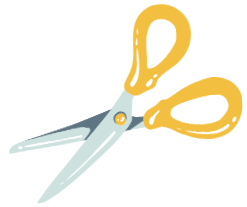 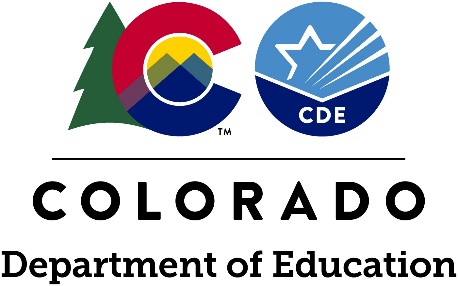 [Speaker Notes: A good reminder when preparing to model phoneme blending or segmenting for students is to “clip the schwa.”  An unintended, added schwa sound, or unaccented vowel sound, often occurs when we make simple errors in articulating some consonant phonemes.

These errors often occur when we try to:

Add voicing to unvoiced phonemes.  This often happens when trying to project a sound for students to hear. (/TUH/ instead of /t/)

This can also occur when we erroneously ‘stop’ a continuous sound. For example, producing /MUH/ instead of /mmmmm/.

Finally, overemphasizing stop sounds or affricates can result in an added schwa sound:  (/GUH/ instead of /g/).

When modeling for students, it is important to “clip” the schwa from consonant sounds and ensure we are articulating correctly to avoid any confusion that could make blending or segmenting phonemes more difficult for students. Proper articulation may require some practice if you find this is something that happens in your instruction.]
Progression of Skill Difficulty in Isolating Phonemes (First, Last, Medial)
/a/
/k/
/t/
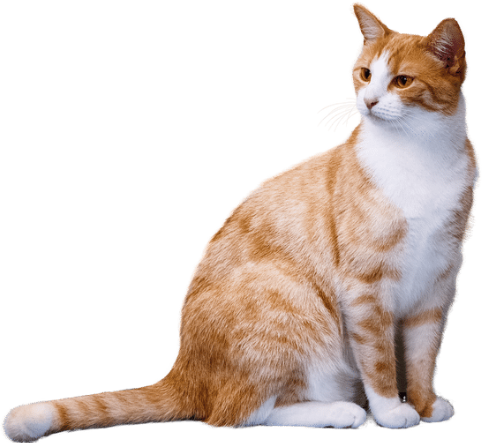 [Speaker Notes: As a reminder, phonemic awareness typically begins with the ability to isolate the first sound in a spoken word. Once a student can accurately identify the initial phoneme, we then can focus on isolating the final phoneme. Isolation of the medial sound in a three-phoneme word comes last.

A student who can isolate initial, medial and final sounds is ready to blend and segment CVC words.]
Connection Between Isolating Phonemes in CVC Words and Readiness for Decoding
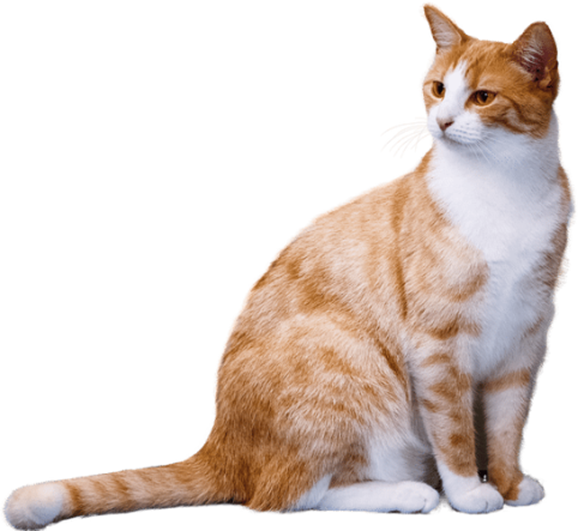 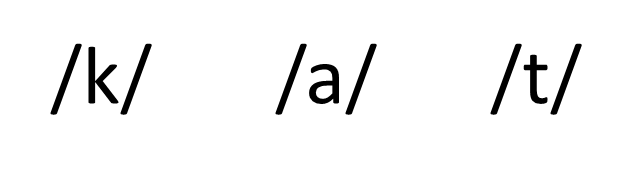 /k/	    /a/      /t/
c
a
t
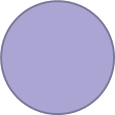 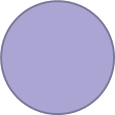 [Speaker Notes: Blending and segmenting phonemes in CVC words is an important precursor to phonics. When students can pull apart the individual phonemes in a word, they can then attach corresponding graphemes to begin early decoding and encoding of words in print.]
Reminders for Phoneme Segmentation and Blending:
[Speaker Notes: The English language has 44 individual phonemes, but only 24 individual alphabet letters. This means that many speech sounds in English are represented in print by combinations of letters. As a reminder, a letter or combination of letters that represents an individual speech sound, or phoneme, is called a grapheme. 

The number of graphemes will always match the number of phonemes in a word, with the exception of the two phonemes represented by the grapheme ‘x’.  Remember that young students who are not yet readers do not have the same knowledge of phoneme/grapheme correspondences that readers do, so they are often able to listen for phonemes without thinking about related spelling that can sometimes be a source of confusion for adults. 

Let’s take a look at some common sources of confusion teachers may encounter when segmenting English words into individual phonemes:

Consonant Blends
One of the most common areas of confusion with phoneme segmentation is around consonant blends, such as the /bl/ in ‘black.’ Since we coarticulate, or blend together, these consonant sounds when we speak, it can take some practice to recognize that these are actually individual speech sounds, and that each sound is represented by its own grapheme. The consonant blend /bl/ is two phonemes, /b/ and /l/, represented in print by the graphemes b and l. So when we are blending or segmenting a word orally, these two phonemes should be articulated separately.  Similarly, the three letter blend ‘STR” in “strand” is three separate phonemes - /s/ /t/ /r/, just as the ‘nd’ blend at the end of the word is two phonemes, /n/ and /d/.

Consonant or vowel digraphs, trigraphs, or quadgraphs
As readers, we recognize that digraphs like ‘ch, ‘and ‘th’ contain two letters, but each of these ‘digraphs’ represent a single speech sound. For example, ‘ch’ represents the phoneme /ch/ in the word ‘chick’.  The word ‘though’ contains a digraph (th) and a quadgraph (ough), so even though there are six letters in the spelling of the word, there are only two phonemes, /th/ and /o/.

Vowel + r combinations
The phonemes /er/, /ar/, and /or/ are each individual phonemes in English, even though they are each represented by two letters.

QU and X
Two specific common spelling patterns in English words can require a bit of practice when considering the phonemes we hear instead of the spelling pattern we know as readers.

The spelling pattern QU actually represents TWO phonemes, /k/ and /w/, and when segmenting words orally, we should separate these phonemes. The word ‘queen’ for example, has 4 phonemes: /k/ /w/ /e/ /n/.  

And finally, the letter X is the only letter in the English alphabet that by itself represents two phonemes, /k/ and /s/. When segmenting or blending words spelled with the letter X, both phonemes should be identified individually. The word ‘box’ contains four phonemes:  /b/ /o/ /k/ /s/]
Preparing for Instruction
[Speaker Notes: In this section, we will break down the components of the blending and segmenting routines and provide tips for preparation and implementation.]
Features of Effective Instruction
Blending and Segmenting Routine
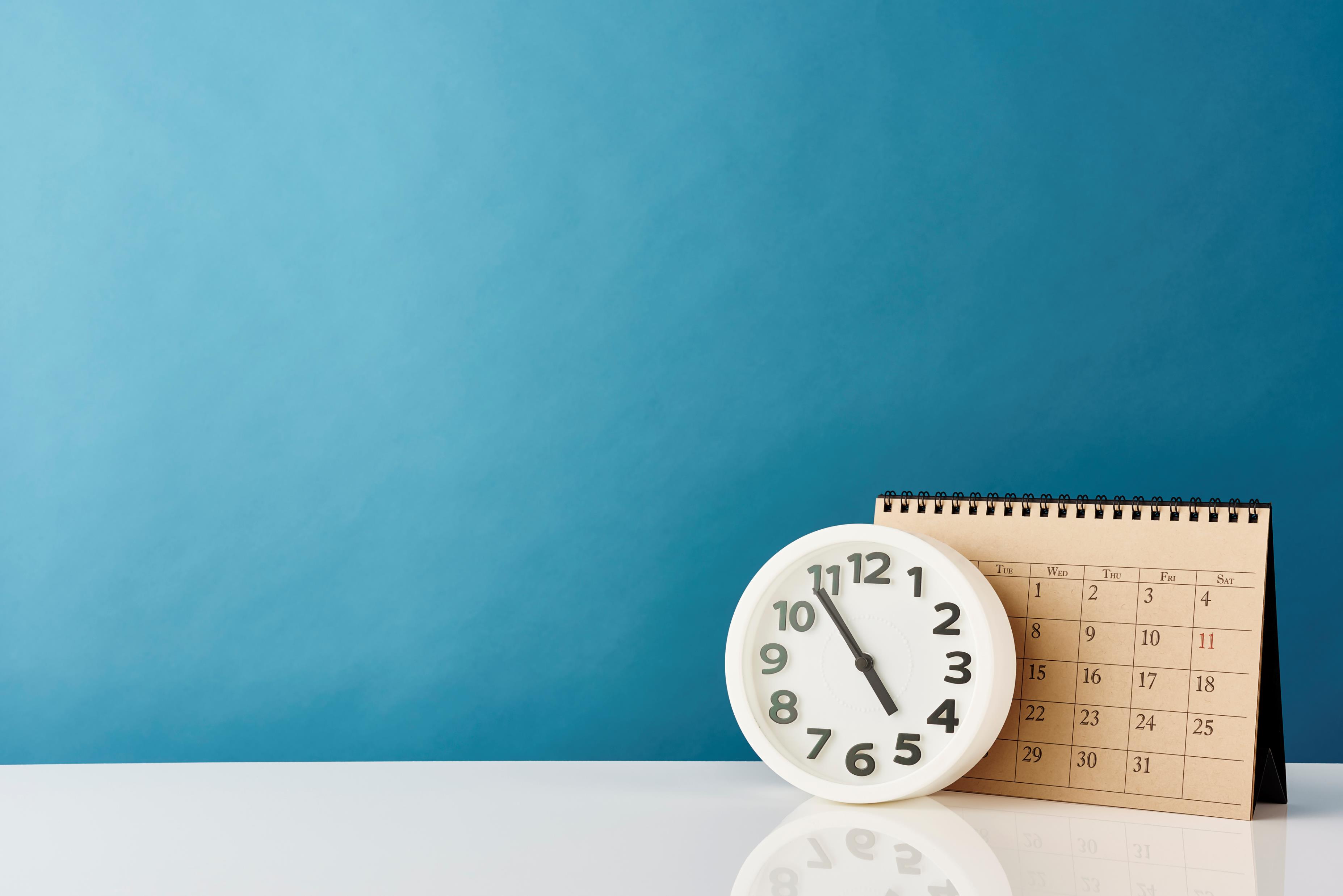 [Speaker Notes: Here are the features of effective instruction as it relates to phonemic awareness. 

Instruction should be explicit with clear explanations, teacher modeling, and ample opportunities for student practice.
Instruction should be systematic, focusing on 1 or 2 skills at a time, and moving from simpler to more complex progression. 
Instruction should be engaging, motivating the students with multisensory supports, and snappy pace to keep interest.
The duration of phonemic awareness instruction can be provided just a few minutes daily within phonics lessons for most students to benefit and make progress.]
Introducing the Routine
[Speaker Notes: For this session, we are providing you with a routine for developing phonemic awareness through the tasks of blending and segmenting. Before we break down this routine, let’s review the difference between blending and segmenting phonemes. 

For blending, the teacher provides the individual phonemes, and the students’ task is to blend them together to make a whole word. For example, when we blend the phonemes /k/ /a/ /t/ , we have the word “cat”. This is considered the easier of the two tasks. 

For segmenting, the teacher provides the whole word, and the students’ task is to break the word into individual phonemes. For example, in the word “sit”, the phonemes are /s/ /i/ /t/. This task is more difficult than blending.]
Blending and Segmenting Routine
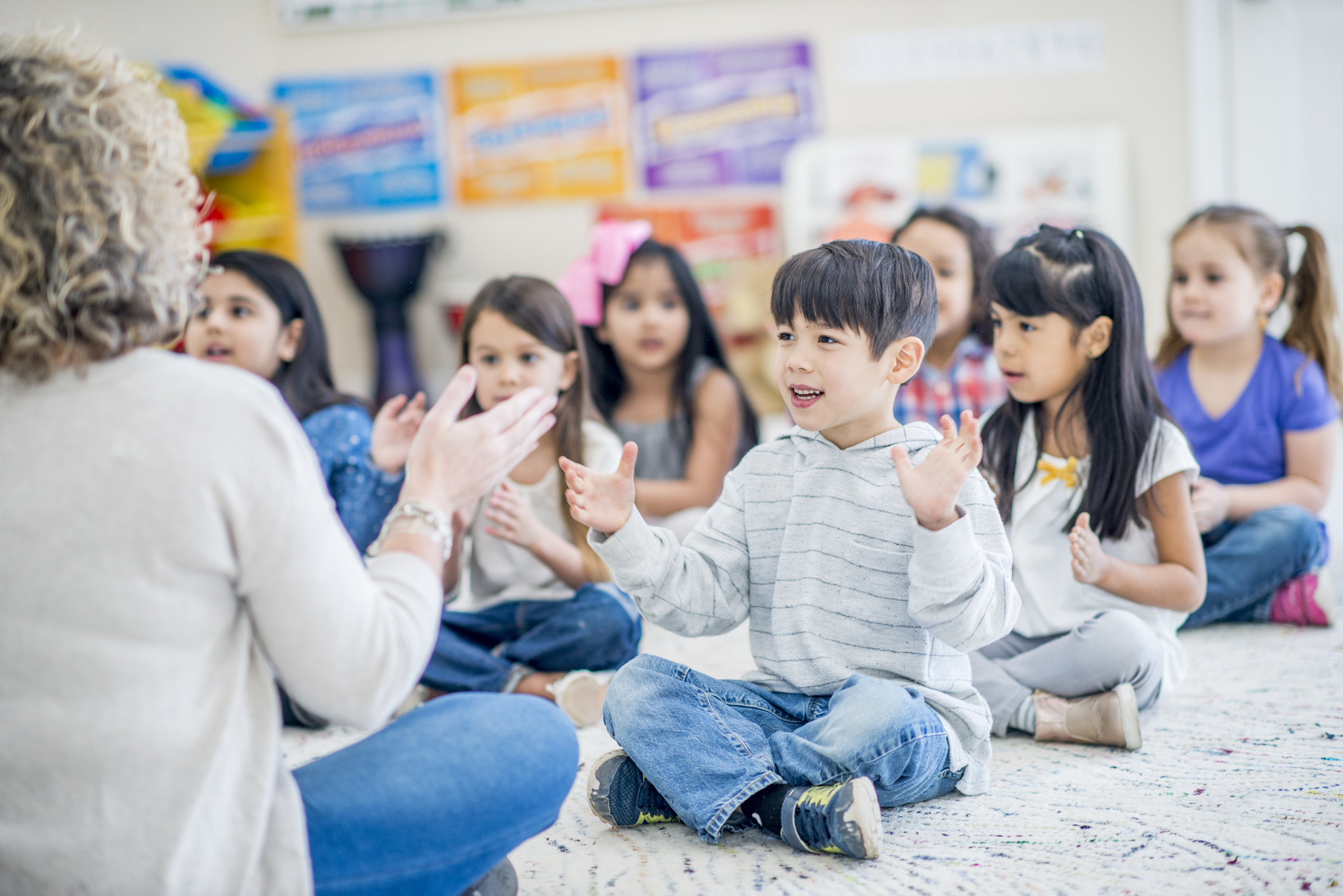 [Speaker Notes: A basic blending and segmenting routine for phonemic awareness is broken up into 4 main parts. 

Step 1: Set the purpose  
This is where we tell students the learning objective and why it is important. The purpose sets the tone for the routine and reminds students to focus on the task at hand. 

Step 2: Select multisensory supports 
For each routine, it is important to include a consistent multisensory support to help with engagement and memory. 

Step 3: Provide a model  
Effective instruction should be explicit with clear, concise directions and teacher modeling so students know exactly what to do each time they are provided the sounds or the word. 

Step 4: Practice 
At this point, students know the task and should be able to move through various words/sounds with your minimal cues and multisensory supports. Providing ample practice and corrective feedback helps students to develop accuracy and automaticity with the skill.]
Step 1: Set the Purpose
Blending and Segmenting Routine
What do you want students to know about the task? What are students expected to do? 
Consider carefully the terms you will use with students (e.g. Sound or phoneme? Letter(s) or grapheme?).
State the purpose/objective in student-friendly language.
Blending
Segmenting
Set the Purpose

“When we blend, we put sounds together to make a word. This is important because readers look at letters (graphemes) and blend the sounds (phonemes) of those letters together to read words. Today, we are going to practice listening to sounds and blending those sounds together to make words.”
Set the Purpose

“When we segment, we take a whole word and break it into individual sounds. This is important because when we write words, we must break the word into individual sounds and write the letters (graphemes) that represent each sound (phoneme). Segmenting also helps develop skills for decoding words. Today, we are going to practice breaking words apart into their individual sounds (phonemes).”
[Speaker Notes: When planning to implement a segmenting or blending routine, we want to intentionally set the purpose with students so they are clear about what they are being asked to do and what the purpose is for learning and practicing. 

Consider which task students will be asked to perform. What do you want them to know about the task? What do you want them to do?

Decide which terms you are going to use in your classroom to refer to speech sounds and the representation of those sounds. It is perfectly fine to simply say sounds and letters, but students are completely capable of handling the more academic terms phoneme and grapheme as well. Whatever you choose, do so consistently and intentionally. 

Finally, state the purpose or objective explicitly, clearly and in student-friendly terms.   Here are some examples of setting the purpose for blending and segmenting (read slide examples aloud or have participants read the examples to themselves before moving on).]
Step 2. Select a Multisensory Support
Blending and Segmenting Routine
Follow the Gradual Release of Responsibility (I do, we do, you do)
Add, remove, or adjust the use of multisensory supports in response to student needs and stages of understanding
Adapted from Equipped For Reading Success, Kilpatrick, 2016
[Speaker Notes: The second step in the blending and segmenting routines is to select a multisensory support. Multisensory supports should be used following the gradual release of responsibility with the teacher first modeling their use, then practicing with students, and finally, providing students with an opportunity to practice on their own. 

The use of multisensory supports should be added, removed, or adjusted in response to student needs and developmental stages. The developmental stages on this slide help provide a framework for understanding students’ level of proficiency and how multisensory supports can best be used to support learning. 

In the multisensory stage, students are learning the task and require explicit modeling and prompts in using multisensory supports. Students may still make many mistakes, and many “we dos” are needed during practice. In the knowledge stage, students have become familiar with the task, routine, and use of multisensory support. Less modeling from the teacher is required, and students do not need external prompts. Students may be able to do the task mentally but not quickly and may still make some mistakes. Finally, in the automatic stage, students have developed automaticity with the task. At this point, multisensory supports can typically be removed, and students make few mistakes.]
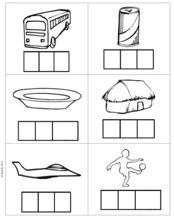 Multisensory Supports
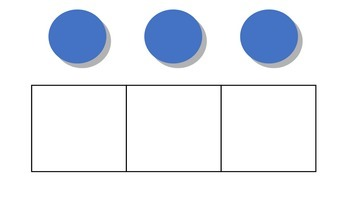 Multisensory supports include hand and body movements. These can vary based on your district’s choice of instructional programming. 

Examples include chopping each phoneme holding your hands together, tapping your arm from shoulder to wrist, and counting on your fingers. 

Elkonin boxes can be used in whole group instruction with teacher modeling and small group instruction with individual sets of materials. 

Any small objects can be used for students to count out the phonemes in a word such as coins, cubes, or counters.
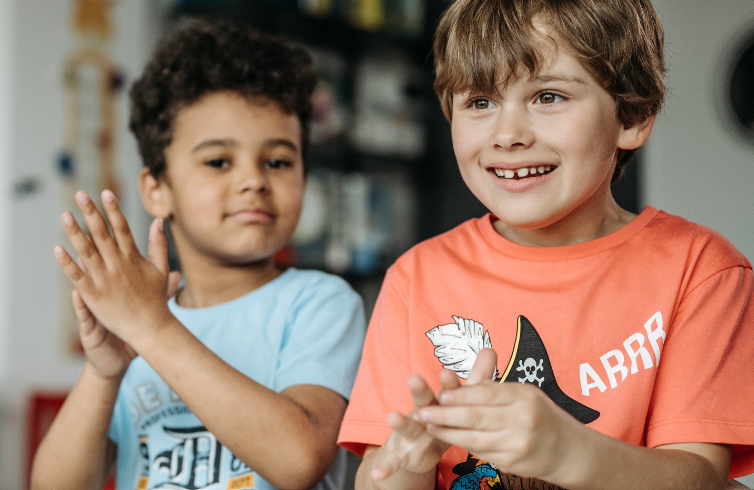 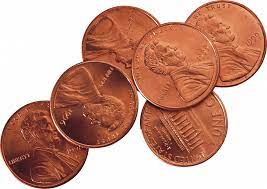 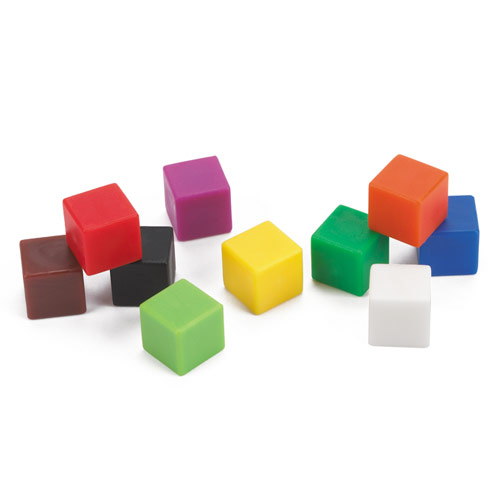 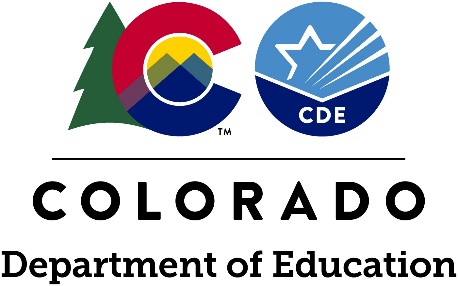 [Speaker Notes: When selecting multisensory supports, it is important to be intentional about what tools and materials will allow students to focus on the task at hand in an engaging way without overpowering the routine. Before introducing these supports, consider your classroom setup and student expectations for using manipulatives.
 
Multisensory supports include hand and body movements. These can vary based on your district’s choice of instructional programming. Consistency with hand movements between grade levels and interventions is important to limit confusion for students. 

Examples include chopping each phoneme holding your hands together, tapping your arm from shoulder to wrist, and counting on your fingers. 

Elkonin boxes can be used in whole group instruction with teacher modeling and small group instruction with individual sets of materials. Adding pictures can support background knowledge and build stronger connections for language and text. 

Any small objects can be used for students to count out the phonemes in a word such as coins, cubes, or counters. 

Students can also count the phonemes by tapping each box with their finger or using a hand movement during whole group instruction while the teacher models on the board or screen.]
Step 3. Provide a Model
Blending and Segmenting Routine
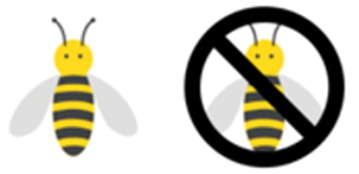 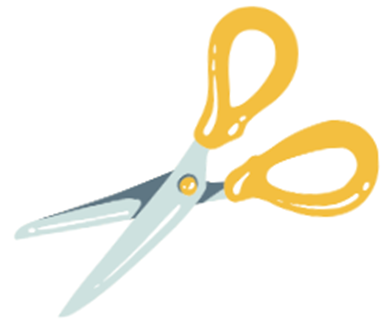 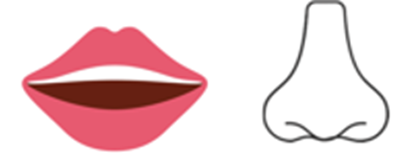 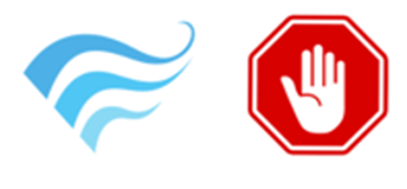 [Speaker Notes: When providing a model, key instructional considerations include using or removing scaffolds to make the task more concrete or more abstract based on individual student needs and the stages of development. 

Incorporating visual supports such as pictures or realia whenever possible will enrich students’ background knowledge and build stronger connections to support all students, especially multilingual learners. 

Modeling appropriate phoneme articulation and clipping the schwa supports accurate blending and segmenting.]
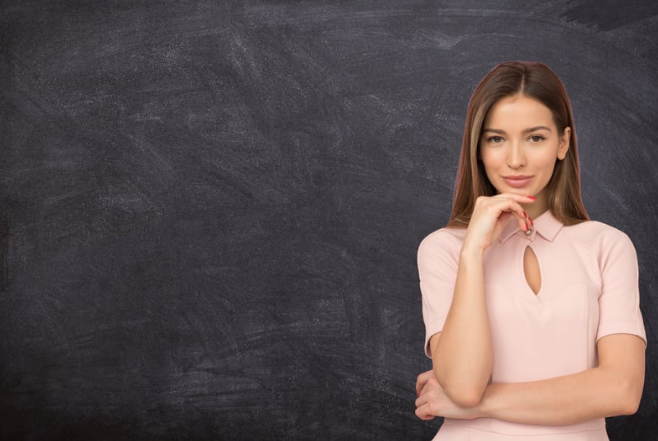 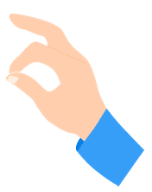 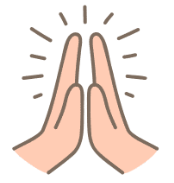 Model left to right directionality
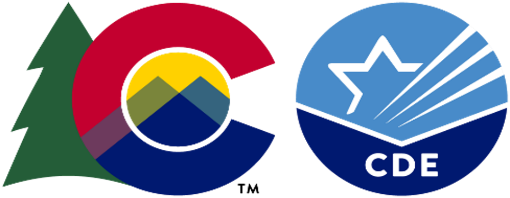 [Speaker Notes: When planning for instruction, be mindful of the importance of modeling left to right directionality so that students have consistent models for how they will eventually decode words in print.  This can be tricky when we are modeling facing students, as directionality for the teacher is reversed.  

When deciding what multisensory supports to use (whether clapping, chopping,  tapping fingers, using Elkonin boxes, etc), practice how you will model this to students so that you are consistently modeling blending or segmenting from left to right.]
4. Practice
Blending and Segmenting Routine
What will you say and do?  What are students expected to say and do?
What words will you use to practice the skill?

Plan your list in advance. Be mindful of: 
Sounds students have received instruction on and those they have not
Number of phonemes in words you using for practice 
“Tricky” vowel or consonant sounds that may require corrective feedback (e.g. diphthongs, r-controlled vowels, blends)
[Speaker Notes: When you are ready for students to practice the skill you have modeled, effective planning includes having a prepared list of words and a predictable process for practicing the skill at a snappy pace.

Consider how you will prompt students and what students are expected to say and do in return.

Plan the words that you will use to practice the skill. Some curriculums will have a list readily available; other times, you will be responsible for developing a list of words to work with.  When developing or reviewing a word list, be mindful of any phonemes that students have and have not yet received explicit instruction on. This is especially important in kindergarten.

Consider the number of phonemes there are in the words you are using for practice, and ensure they are appropriate for the needs of your students. Also, be aware of any “tricky” vowel or consonant sounds that may require you to provide corrective feedback. For example, diphthongs like /ou/ and /oi/ and r-controlled vowels can sometimes confuse students if these sounds occur in segmenting tasks before students have practiced them in isolation. Students must also be aware that blends should be separated orally when segmenting.]
Modeling Instruction
[Speaker Notes: In this section, we will model each component of the segmenting routine and provide support for scaffolding and differentiation.]
Step 1: Set the Purpose
Segmenting Routine
“When we segment, we take a whole word and break it into individual sounds. This is important because when we write words, we must break the word into individual sounds and write the letters (graphemes) that represent each sound (phoneme). Segmenting also helps develop skills for decoding words. Today, we are going to practice breaking words apart into their individual sounds (phonemes).”
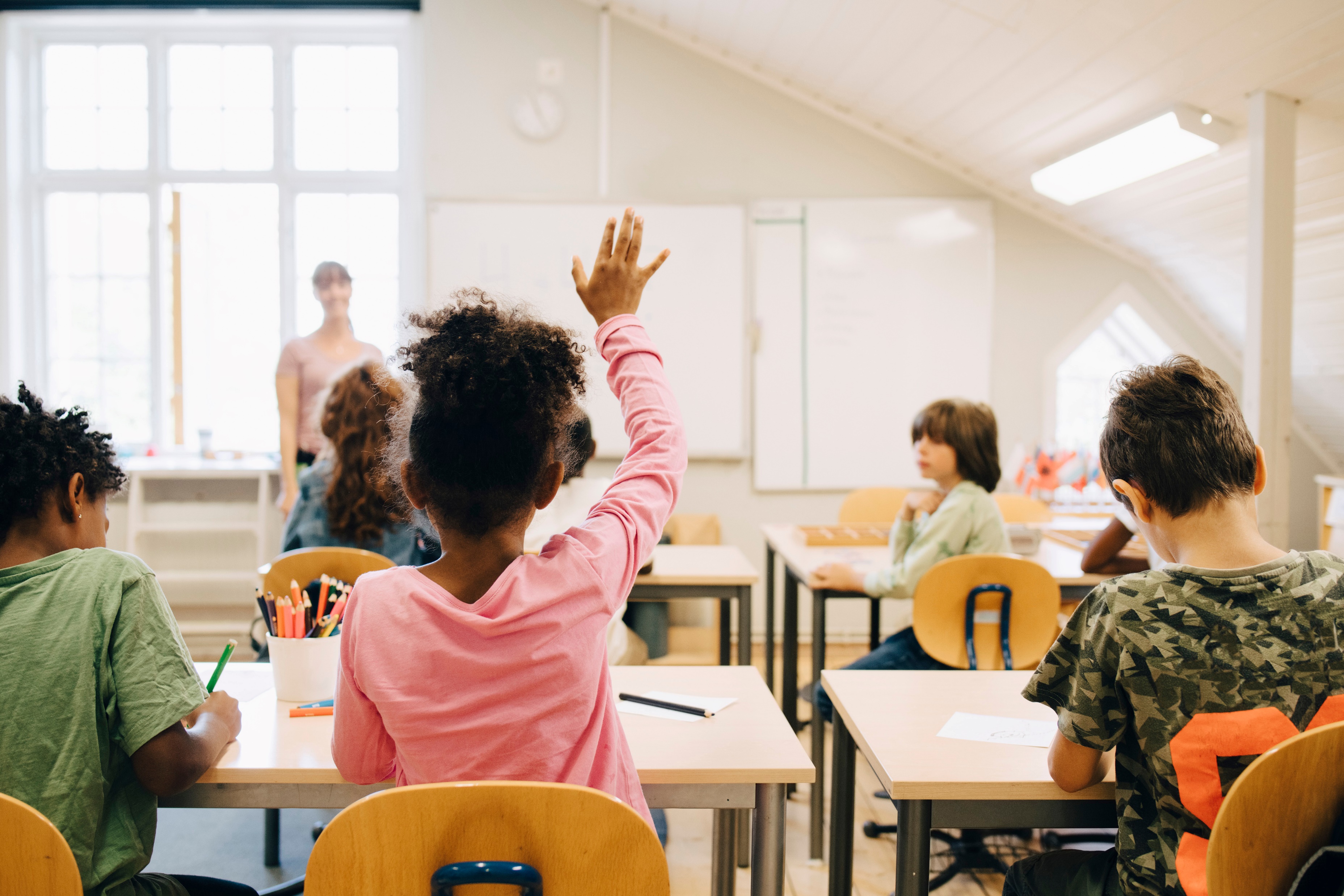 [Speaker Notes: To model, we are going to use the segmenting routine. Step 1 of the routine is to set the purpose. The sample routine and lesson provide this scripting:
 
 “When we segment, we take a whole word and break it into individual sounds. This is important because when we write words, we must break the word into individual sounds and write the letters (graphemes) that represent each sound (phoneme). Segmenting also helps develop skills for decoding words. Today, we are going to practice breaking words apart into their individual sounds (phonemes).”]
Step 2: Select a Multisensory Support
Segmenting Routine
“We are going to use Elkonin boxes to show each sound in a word. 
I will say the word, and then I will say each sound in the word slowly while placing a chip in the box to show each sound.”
[Speaker Notes: For the purpose of this lesson, we are going to model using Elkonin boxes. 

On your copy of this lesson, you will find more general directions that can be edited based on which multisensory support you use.]
Step 3: Provide a Model
Segmenting Routine
“Watch me do the first word.” 
“Listen”: at
“Repeat”: at
“Sounds”: /ă/-/t/

“Here is another example.”
“Listen”: cup
“Repeat”: cup
“Sounds”: /k/-/ŭ/-/p/
*Note: Say the phonemes (sounds), not the letter names.
[Speaker Notes: Facilitator Notes: Lead the participants through this activity by reading the words quoted on this slide. 

“Watch me do the first word.” 
“Listen”: at
“Repeat”: at
CLICK for animation “Sounds”: /ă/-/t/

“Here is another example.”
“Listen”: cup
“Repeat”: cup
CLICK for animation “Sounds”: /k/-/ŭ/-/p/
*Note: Say the phonemes (sounds), not the letter names.]
Step 3: Provide a Model
Segmenting Routine
“Now let’s try some together. I will show you how I say each sound in the word as I place a chip in the box for each sound.”
Teacher models, then students practice with the same word. 
“Listen”: go 
“Repeat”: go 
“Sounds”: /g/ /ō/
	Teacher	 Student
	am 		am, /ă/ /m/
	so 		so, /s/ /ō/
	wig		wig, /w/ /ĭ/ /g/ 
	mad 		mad, /m/ /ă/ /d/ 
	skit 		skit, /s/ /k/ /ĭ/ /t/
*Note: After the routine is established, teachers can reduce the number of words for modeling and “we do”, and shift to more student practice.
[Speaker Notes: Facilitator Notes: Lead the participants through this activity by reading the words quoted on this slide. 

“Now let’s try some together. I will show you how I say each sound in the word as I place a chip in the box for each sound.”
Teacher models, then students practice with the same word. 
“Listen”: go 
“Repeat”: go 
Click for animation “Sounds”: /g/ /ō/

Continue with the other words with the expectation that the participants are moving the counters for each word.]
Step 4: Practice
Segmenting Routine
“Now it is your turn to try some on your own. I will say the word. You will repeat the word. You will place a chip in each box as you say each sound slowly to break apart the word.”
“Listen”: if 
“Repeat”: if 
“Sounds”: /i/ /f/
Words	   	Sounds
if 		/ĭ/ /f/
say 		/s/ /ā/
sled        	/s/ /l/ /ĕ/ /d/ 	
lost 		/l/ /ŏ/ /s/ /t/
with 		/w/ /ĭ/ /th/
shape 	             /sh/ /ā/ /p/
car 		/k/ /ar/
[Speaker Notes: Facilitator Notes: 

Lead the participants through this activity by reading the words quoted on this slide. 

“Now it is your turn to try some on your own. I will say the word. You will repeat the word. You will place a chip in each box as you say each sound slowly to break apart the word.”
“Listen”: if 
“Repeat”: if (Click to Animate /ĭ/-/f/)
“Sounds”: /i/ /f/

say 	/s/ /ā/
sled     	/s/ /l/ /ĕ/ /d/ 	      *Correct/model how to separate phonemes in consonant blends
lost 	/l/ /ŏ/ /s/ /t/
with 	/w/ /ĭ/ /th/
shape 	/sh/ /ā/ /p/
car 	/k/ /ar/                 *Correct/model r-controlled vowels]
Scaffolding and Differentiation
Two-phoneme words
1
Three-phoneme words w/ initial continuant consonants (e.g., /f/,/l/,//m/,/n/,/s/, /v/, /z/)
2
grand
blend
twist
stomp
stripe
brisk
scrape
Three-phoneme words with all phoneme combinations
slap
best
crib
glows
spark
freeze
3
cab
bet
kite
teeth
fork
4
Four-phoneme words with consonant blends and varying sound patterns
lit
map
sod
5
at
if
Five-phoneme words with consonant blends and varying sound patterns
[Speaker Notes: As students develop blending and segmenting skills, teachers should select words that align with students’ level of proficiency. This slide demonstrates the increasing level of difficulty as it relates to types of words. This is also helpful in determining appropriate word choice for scaffolding and differentiation. 

The simplest type of word for practicing segmenting and blending is two-phoneme words like at or if. Next, we have three-phoneme words with initial continuant sounds. These words are particularly beneficial for practice if students are not yet able to blend the next group of words, three phoneme words with varying phoneme combinations. As students demonstrate proficiency with these words, teachers can practice segmenting and blending with four and five-phoneme words containing varying sound patterns. 

Once a student can blend and segment phonemes, they are ready for decoding with print. A student who can segment five-phoneme words is considered to have phonemic proficiency.]
Practice
[Speaker Notes: In this section, we will provide time for you to practice the blending or segmenting routine with a partner or small group.]
Instructional Routine Look Fors
Phonological and Phonemic Awareness
Clear enunciation of words, syllables or phonemes presented to students
Correct articulation of individual phonemes (no added schwa, clear stop sounds, continuous sounds, appropriate voicing)
Provides opportunities for students to repeat a presented word before segmenting or blending
Instruction on the phonological awareness continuum is appropriate for the skill level/age/grade of students.
Includes opportunities for multisensory engagement
Lesson duration is appropriate for student skill level/age/grade.
Teacher demonstrates appropriate knowledge of phonological and phonemic awareness skills to provide effective instruction to students.
[Speaker Notes: Pulled from Leader Look Fors document in Facilitator Guide - Features of Effective Literacy Instruction 
by Component

Here is a checklist to keep in mind when providing or observing phonemic awareness instruction. This list can be used to guide grade level meetings to track implementation progress. This list can also be used to support coaching conversations and corrective feedback after administrator walkthroughs. 
Facilitator Notes: 
Provide this checklist as a reminder before participants break up into groups to plan and practice the routines. This can also serve as a walkthrough form after providing teachers with this training and setting this routine implementation as a focus for your evaluations and subsequent meetings.]
Interactive Activity
Partner Practice
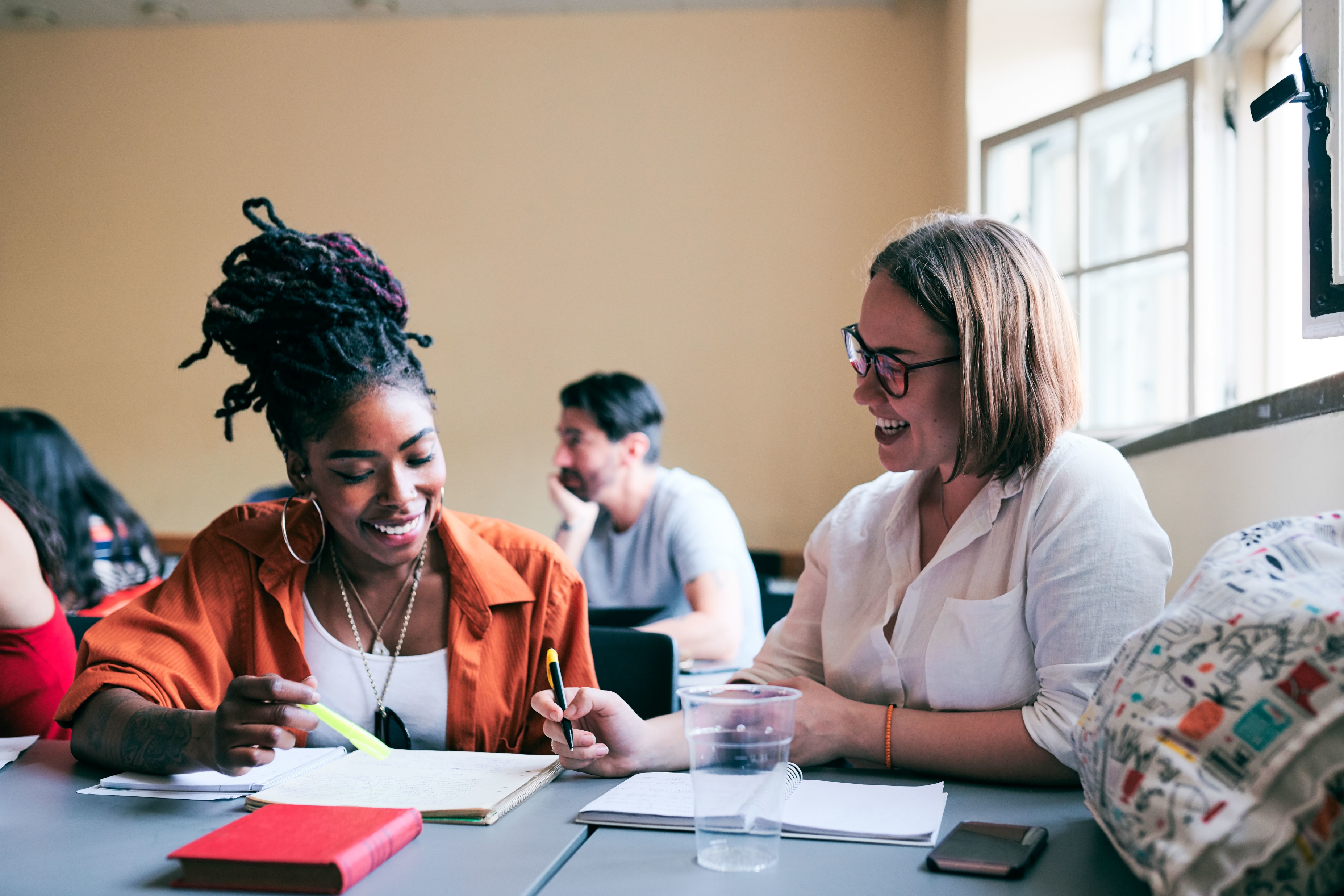 Blending and Segmenting Routines  
Sample Blending Lesson
Sample Segmenting Lesson
[Speaker Notes: Facilitator Notes: 
This is your opportunity to facilitate the practice with your participants.

Depending on whether you are presenting this session in person or virtually, it is important to provide time to practice. 

Participants will need a printed or digital copy of the Sample Blending and Segmenting Documents.

This lesson includes words that cover the sequence of complexity, but participants may choose words from their existing curriculum or lesson plan as well. 

Additional considerations for in person session, include print outs of Elkonin boxes and chips or counters. For the virtual session, a virtual Elkonin box activity or shared google slide will also work. Participants can also choose a hand movement to practice with. If presenting with multiple grade levels and interventionists, it is beneficial to decide on a schoolwide hand movement for blending and segmenting phonemes to limit confusion for students.]
Scaffolding and Differentiation
Let’s take a few minutes to discuss how you will implement these routines in your classroom.

Consider: 

Existing phonemic awareness instruction
Physical classroom set up during lesson and organization of materials
Logistics of whole group/small groups
Adjusting the gradual release to keep pace with students’ level of skill mastery
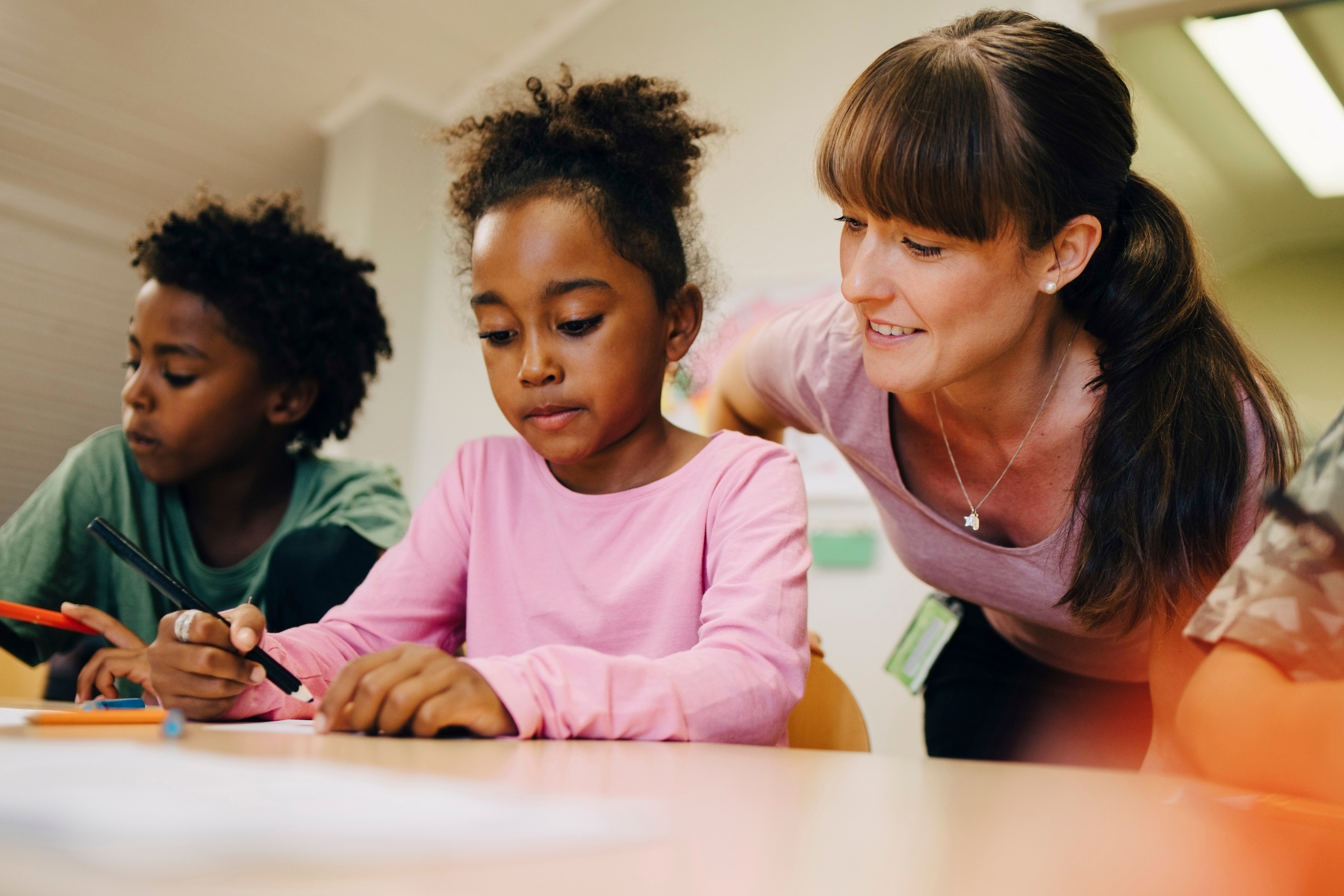 [Speaker Notes: Let’s take a few minutes to discuss how you will implement these routines in your classroom.

Consider: 
Existing phonemic awareness instruction
Physical classroom set up during lesson and organization of materials
Logistics of whole group/small groups
Adjusting the gradual release to keep pace with students’ level of skill mastery

Facilitator Notes: 
This is the time to review expectations and discuss any roadblocks or plans for implementation. As a READ lead or administrator, you will want to tailor this discussion to include what is expected during walkthroughs and on lesson plans.]
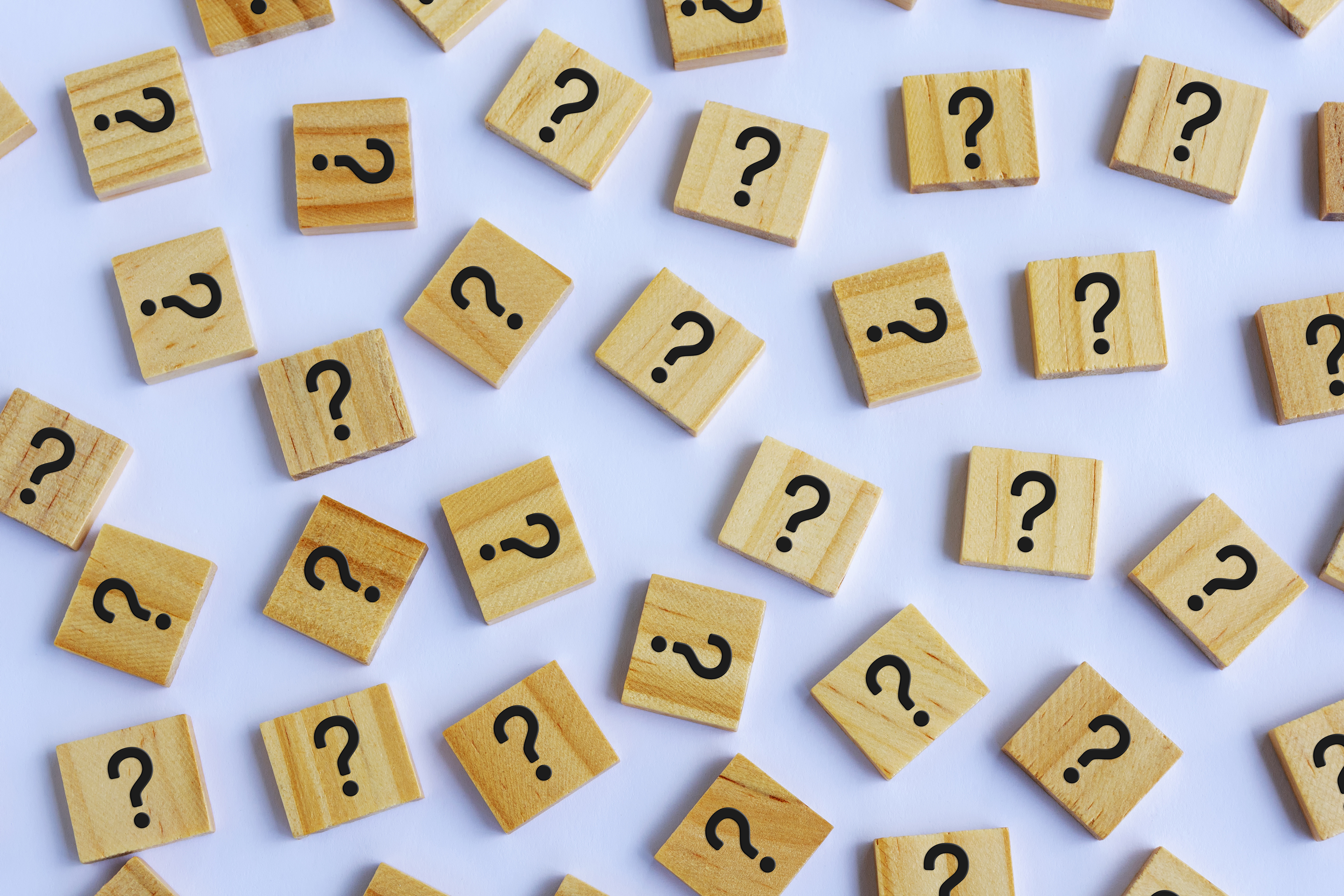 Debrief
After practicing these routines, 
what questions do you still have?
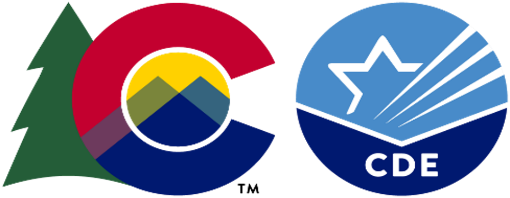 [Speaker Notes: After practicing these routines, what questions do you still have?]
Next Steps
[Speaker Notes: Now, let’s discuss next steps for implementation.]
Looking Ahead
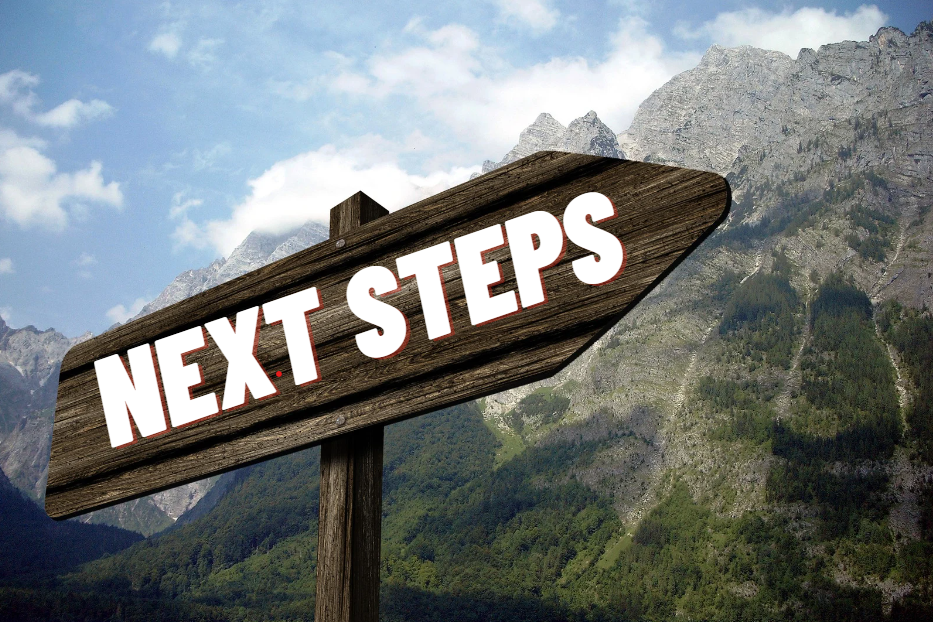 Take a minute and think about all that you learned during this session.
Write down what you plan to do with the information you learned today during this session and how it will impact your students learning.
How will you refine or improve your phonemic awareness routines?   
What part of your phonemic awareness instruction would you like to continue developing or want feedback on?
[Speaker Notes: Take a minute and think about all that you learned during this session.

Write down what you plan to do with the information you learned today during this session and how it will impact your students learning.

How will you refine or improve your phonemic awareness routines?  

What part of your phonemic awareness instruction would you like to continue developing or receive feedback on?  



Facilitator Notes: You can follow up with this reflection later when meeting with teachers to guide PLCs, etc.]
Adapted from Lippett, M. Model for Complex Change (1987) and Knoster, T., Villa R., & Thousand, J. (2000). A framework for thinking about systems change. Villa, R. & J. Thousand (eds), Restructuring for caring and effective education: piecing the puzzle together (pp. 93-128). Baltimore: Paul H. Brookes Publishing Co.
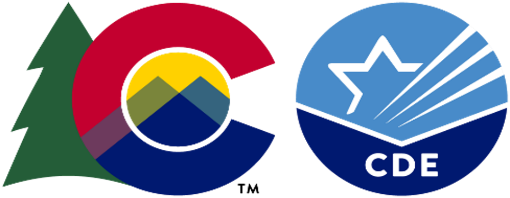 [Speaker Notes: Remember, lasting positive change happens when we have carefully planned for all of the components.

Planning, practicing, and implementing high quality explicit phonemic awareness instruction provides a vision for what instruction should look like, gives both teachers and students the skills for success, and informs a plan of action in the classroom, but all pieces are necessary to ensure success.

As a staff, consider:

What components of the change model are in place in your school/district that support improving phonemic awareness instruction? 
What could be improved upon to ensure success?]
Resources
Presentation Resources
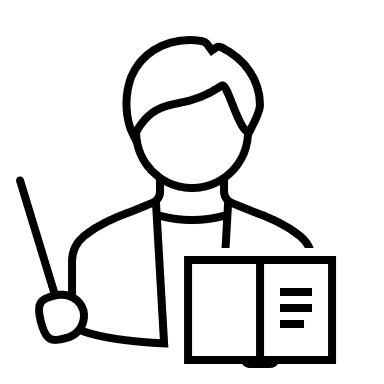 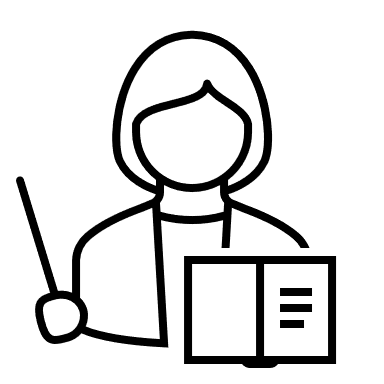 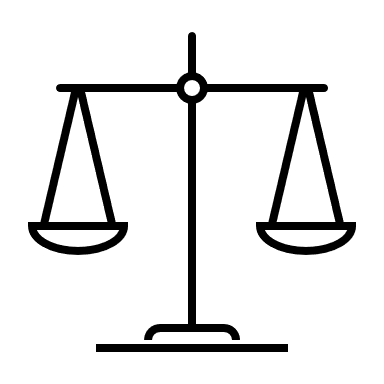 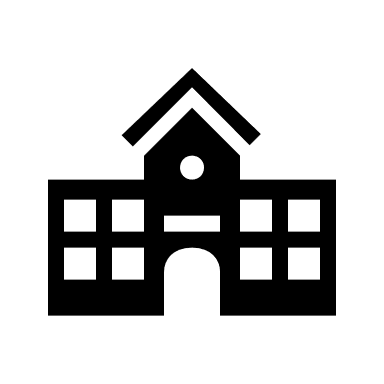 READ Act Statute 	(PDF)
READ Act Rule 	(PDF)
House Bill 15-1323 	(PPT)
Senate Bill 19-199 	(PDF)
Senate Bill 21-151 	(PDF)
Performance Plan 	(PDF)
2021 Annual READ Act Report (PDF)
Literacy Curriculum Transparency  	
READ Act Budget Submission 		
READ Act Data Collection 		
Early Literacy Grant 		
District Responsibilities Training 	
Colorado Online Licensing (COOL) 	
District Communication Toolkit
Colorado READ Act FAQ 	
Approved Assessments	
READ Act Advisory Lists	
K-3 Teacher Evidence-Based
Reading Training		
Science of Reading Resources	
Colorado Online Licensing 	
READ Act and English Learners     
READ Act EL Guidance Document
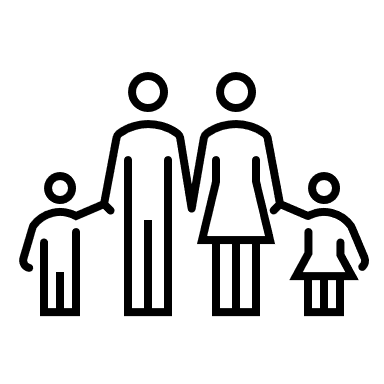 Read with Me Today   (Public Information Campaign)
Colorado READ Act Information for Parents 
Colorado READ Act Parent Resources 	
Communicating to Your Child’s Teacher        
READ Act Video  (English)
READ Act Video  (Spanish)
References
Archer, A. L., & Hughes, C. A. (2010, November 9). Explicit Instruction: Effective and Efficient Teaching (What Works for Special-Needs Learners) (Illustrated). The Guilford Press. 

Birsh, J. R. & Carreker, S. (2018).  Multisensory teaching of basic language skills (4th ed.). Baltimore, MD:  Brookes Publishing Co. 

Colorado Reading to Ensure Academic Development Act, Colo. Rev. Stat. §§ 22-7-1201-1214, (2019).

Gough, P. B. & Tunmer, W.E. (1986). Decoding, reading, and reading disability. Remedial and Special Education, 7(1).

Kilpatrick, D. (2016). Equipped for Reading Success: A Comprehensive, Step-By-Step Program for Developing Phonemic Awareness and Fluent Word Recognition.

Moats, L. C. (1999, June). Teaching reading is rocket science: What expert teachers of reading should know and be able to do. American Federation of Teachers, 39-0372. https://doi.org/https://www.aft.org/sites/default/files/reading_rocketscience_2004.pdf. 

National Institute of Child Health and Human Development (NICHD). (2000). Report of the National Reading Panel. Teaching children to read : An evidence-based assessment of the scientific research literature on reading and its implications for reading instruction. (NIH Publication No. 00-4769). Washington, DC: U.S. Government Printing Office.

Rules for the Administration of the Colorado Reading to Ensure Academic Development Act, 1 Colo. Code Regs. 301-92, (2017).

Scarborough, H. S. (2001). Connecting early language and literacy to later reading (dis)abilities: Evidence, theory, and practice. In S. Neuman & D. Dickinson (Eds.), Handbook for research in early literacy. New York: Guilford Press.
[Speaker Notes: Need to add  -- https://static1.squarespace.com/static/5c38560bb98a78f7ba7097bd/t/62cc9f1023f93b0e6bdb3450/1657577235258/Teaching-PA-in-2022_A-Guide-for-Educators.pdf]